Elternabend Klasse 4b
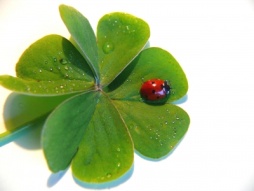 Übersicht
Begrüßung 
2. Listen: Anwesenheitsliste, Telefonliste, Wer hat Zeit für Ausflüge/ Projekte
Stundenplan & Lehrer in der Klasse 
 Fächerüberblick
Proben & mündliche Noten
Organisatorisches
Klassenelternsprecherwahl
Wünsche, Fragen, Anregungen
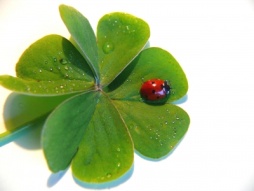 Elternabend Klasse 4b
2
1. Begrüßung
Schön, dass Sie da sind! 
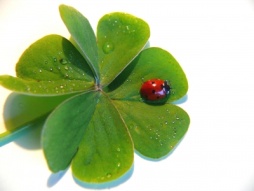 Elternabend Klasse 4b
3
2. Listen: Anwesenheitsliste, Telefonliste, Wer kann was
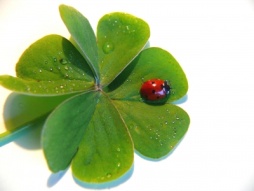 Elternabend Klasse 4b
4
3. Stundenplan & Lehrer in der Klasse
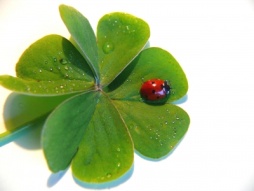 Elternabend Klasse 4b
5
Stundenplan
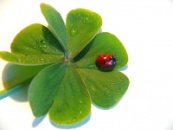 Elternabend Klasse 4b
6
Lehrer in der Klasse
Deutsch: Frau _____________
Mathematik: 
HSU: 
Englisch:
Musik: 
Kunst: 
Sport:                           (Schwimmen), 
Religion: 
WTG:
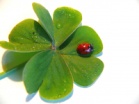 Elternabend Klasse 4b
7
4. Fächerüberblick
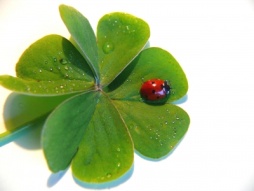 Elternabend Klasse 4b
8
Deutsch
Lernbereiche: 
Sprechen und Zuhören
Lesen – mit Texten und weiteren Medien umgehen
   (Lesepass, Gänsefüßchen, Klassenbücherei)
Schreiben 
Sprachgebrauch und Sprache untersuchen und reflektieren
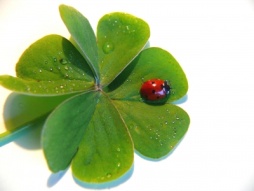 Elternabend Klasse 4b
9
Mathematik
Zahlen und Operationen
    (Zahlen bis zur Million, schriftliches Rechnen, …)
Raum und Form
    (Quader, Zirkel,…) 
Größen und Messen
    (verschiedene Maßeinheiten, …)
Daten und Zufall
    (Tabellen, Diagramme, Zufallsexperimente,….)
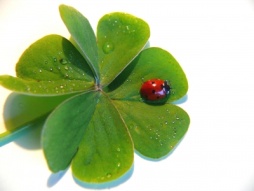 Elternabend Klasse 4b
10
HSU
Themen:
Demokratie und Gesellschaft
Körper und Gesundheit 
Natur und Umwelt
Zeit und Wandel
Raum und Mobilität
Technik und Kultur
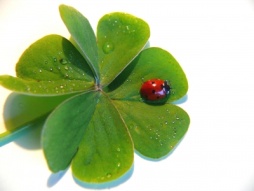 Elternabend Klasse 4b
11
5. Proben & mündliche Noten
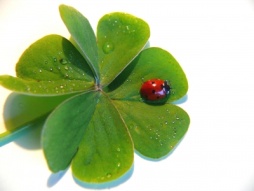 Elternabend Klasse 4b
12
Proben
1 Woche vorher angekündigt 
Bis zum Übertritt: 12 Deutsch, 5 Mathematik, 4-5 HSU
bei Krankheit: Wiederholung 
Inhalte: Hefteinträge, ABs, Unterrichtsinhalte

Zusammensetzung einer Probe:
Reproduktion
Reorganisation
Transfer
Problemlösendes Denken
60 %
40 %
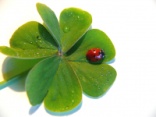 Elternabend Klasse 4b
13
Reproduktion: 
		gedächtnismäßig verankerte Sachverhalte
Reorganisation:
		selbstständige Verarbeitung des Gelernten 
Transfer:
		Übertragung des Gelernten auf neue, ähnliche 	Aufgabenstellungen
Problemlösendes Denken: 
		relativ neue Strukturen fordern den Schüler heraus Aufgaben 	in kreativer Weise zu lösen
bei ca. 50% Note 4
wenn alle Reproduktions- und Reorganisationsaufgaben gelöst sind Note 3
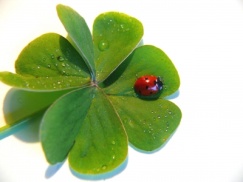 Elternabend Klasse 4b
14
Mündliche Noten
werden 1:2 zu den schriftlichen Proben verrechnet

Mitarbeit
Referat
Portfolio
etc. 

Besonderheit: Musik, Kunst, Sport werden die schriftlichen mit den mündlichen Noten 1:1 verrechnet
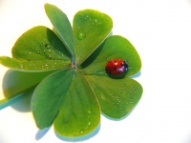 Elternabend Klasse 4b
15
6. Organisatorisches
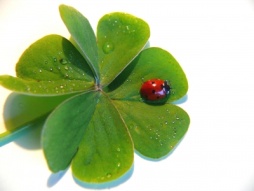 Elternabend Klasse 4b
16
Sprechstunde

Krankmeldungen & Infektionskrankheiten

Hausaufgaben & Wochenplan

Hausaufgabenheft
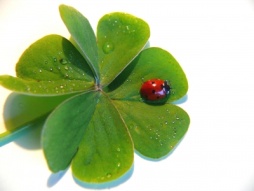 Elternabend Klasse 4b
17
7. Klassenelternsprecher-wahl
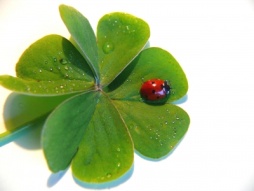 Elternabend Klasse 4b
18
8. Wünsche, Fragen, Anregungen
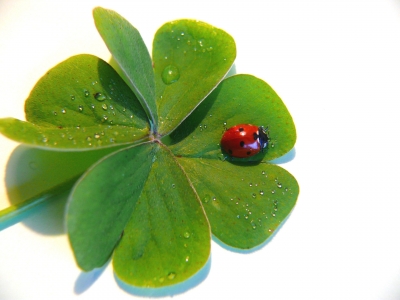 Elternabend Klasse 4b
19
Vielen Dank für Ihre Aufmerksamkeit! Ich wünsche uns allen ……
… viel Freude und Erfolg
im vor uns liegenden Schuljahr

sowie eine fruchtbare Zusammenarbeit zwischen Elternhaus und Schule –

zum Wohle der Kinder!
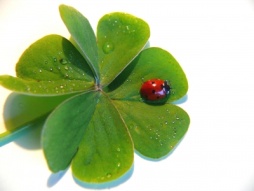